Election Coverage: Habits by Media
Scan or click to access more video consumption insights
As the election nears, many media users are spending even more time with related content & coverage
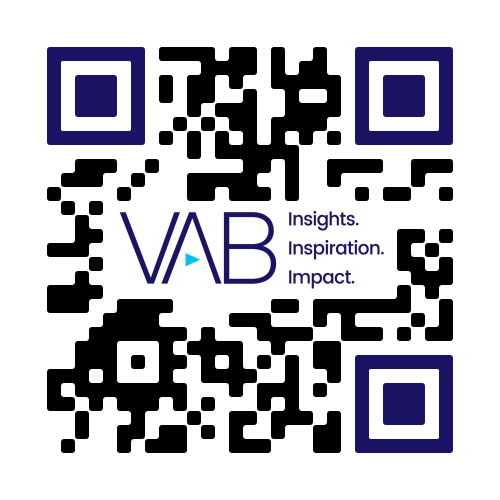 Media users who have changed consumption in the past 30 days due to the election
Source: Dentsu, Consumer Navigator – American Mindset, Wave 56, September 2024.
Click here to see more insights from Dentsu
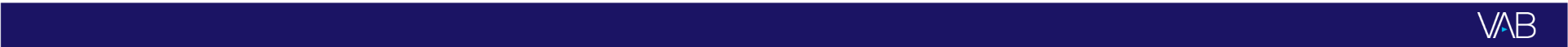 theVAB.com/insights